July 2019
NGV PHY Performance Results
Date: 2019-07-16
Authors:
Slide 1
Ioannis Sarris, u-blox
July 2019
Abstract
This contribution presents an update to the open source 802.11p/bd simulation model which now includes some of the potential features of the NGV PHY. Additionally, results from performance investigations using this model are presented and discussed. 

Open source 802.11p model [1] available at:
https://github.com/u-blox/ubx-v2x/

Branch with potential NGV features available at: 
https://github.com/u-blox/ubx-v2x/tree/ngv
Slide 2
Ioannis Sarris, u-blox
July 2019
Introduction
The ubx-v2x model was updated with the following (potential) NGV features:

LDPC encoding / decoding
LDPC tone mapping / demapping
Midamble insertion / tracking
802.11ac DC2 20 MHz numerology
MCS8: 64-QAM 5/6
MCS9: 256-QAM 3/4
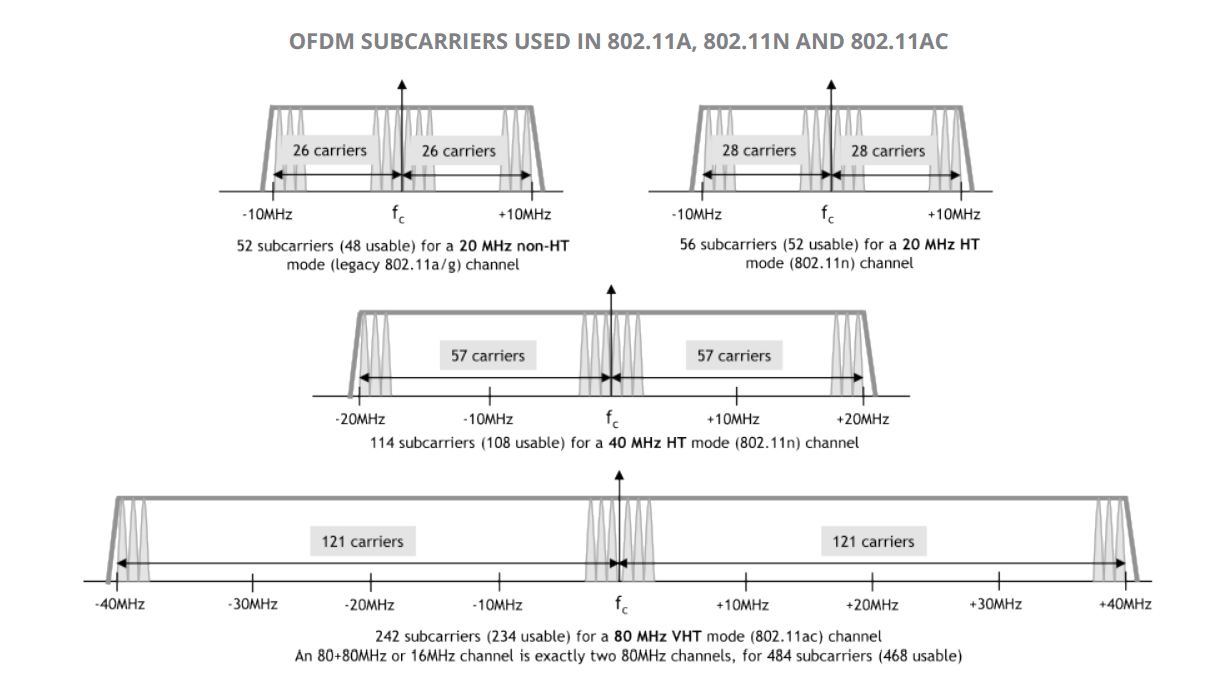 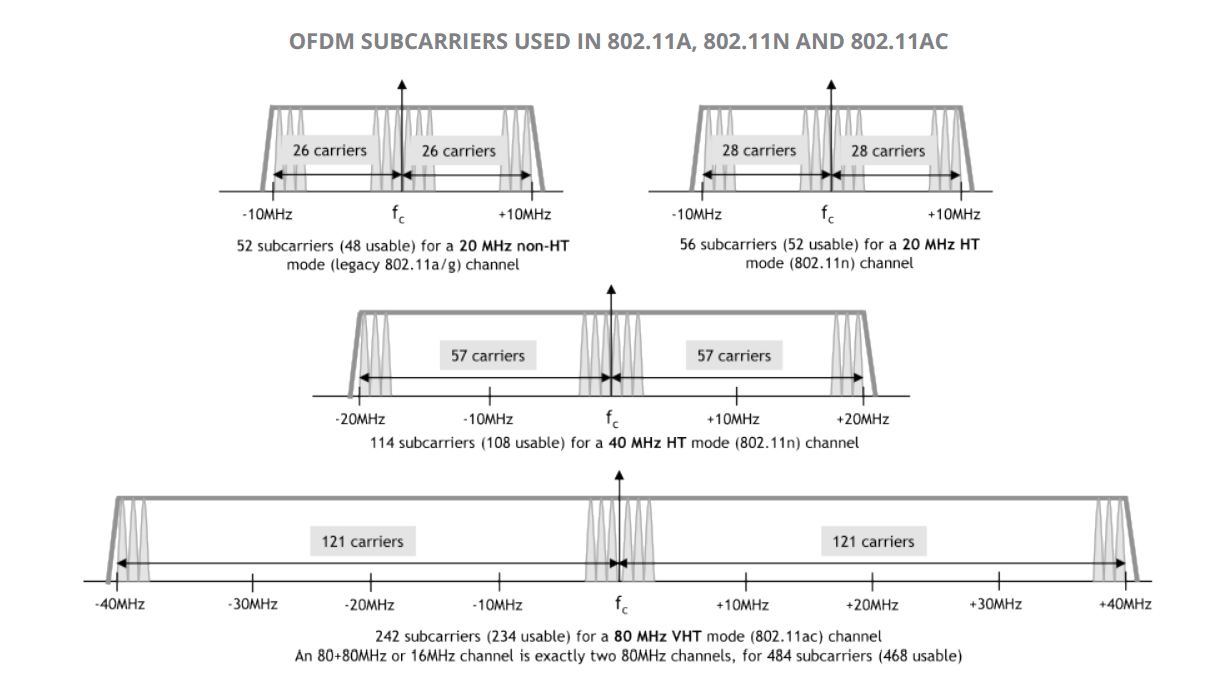 Slide 3
Ioannis Sarris, u-blox
July 2019
Performance investigations
Three PHY configurations:
Standard 802.11p @ 10 MHz with DACE [2]
NGV PHY* with BCC & DACE
NGV PHY* with LDPC & MCE

* NGV PHY assumptions:
802.11ac, 20 MHz DC2 numerology
MCS 0-7 (standard 802.11p)
MCS8: 64-QAM 5/6
MCS9: 256-QAM 3/4
Slide 4
Ioannis Sarris, u-blox
July 2019
Simulation parameters
Payload length: 400 bytes
DACE (applicable to PHY #1 & PHY #2):
Viterbi TB = 96 bits
Latency = [5, 4, 3, 3, 2, 2, 2, 2, 2, 2] OFDM symbols for MCS 0 to 9 respectively
Channel models [3, 4]: 
Rural LoS (144 km/h, low frequency selectivity)
Highway NLoS (252 km/h, high frequency selectivity) 
Doppler is Asymmetric Jakes (C2C definition)
Impairments: 
AWGN
CFO: U(-5,5) ppm on both Tx and Rx
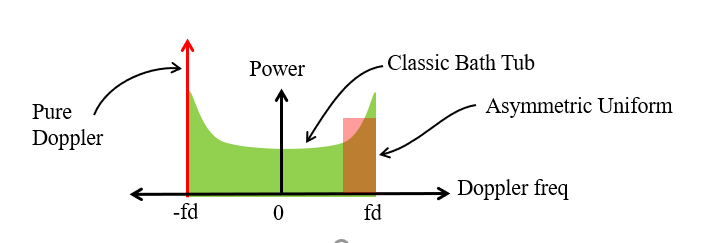 Slide 5
Ioannis Sarris, u-blox
July 2019
Rural LoS Performance
Low SNR (ρ < 10 dB) range
NGV BCC marginally better than legacy
NGV LDPC marginally worse than legacy

Mid SNR (10 dB < ρ < 20 dB) range
NGV BCC/LDPC better than legacy

High SNR (ρ > 20 dB) range
NGV BCC/LDPC significantly better than legacy
NGV LDPC would probably benefit from an even higher MCS (eg. QAM-256, 5/6)
Slide 6
Ioannis Sarris, u-blox
July 2019
Highway NLoS Performance
Low SNR (ρ < 10 dB) range
NGV BCC/LDPC similar performance to legacy

Mid SNR (10 dB < ρ < 20 dB) range
NGV BCC marginally better than legacy
NGV LDPC worse than legacy

High SNR (ρ > 20 dB) range
NGV BCC significantly better than legacy
NGV LDPC on average similar to legacy
Slide 7
Ioannis Sarris, u-blox
July 2019
Conclusions
An updated MATLAB model was presented which can be used as a basis for link-level NGV simulations
As in previous studies, performance studies showed that there are many cases where the (BCC + DACE) PHY provides significant gains against an (LDPC + MCE) PHY
Irrespective of the FEC / channel tracking method throughput improvements were confirmed for:
higher modulation schemes (eg. 256-QAM)
higher coding rates (eg. 5/6)
extended numerology (eg. 11ac 10MHz DC2)
Slide 8
Ioannis Sarris, u-blox
July 2019
References
[1] I. Sarris, “V2X Simulation Model,” IEEE 802.11-18/1480r0.
[2] A. Agnoletto, “Data Decoding Aided Channel Estimation Techniques for OFDM Systems in Vehicular Environment,” March 2010.
[3] M. Kahn, "IEEE 802.11 Regulatory SC DSRC Coexistence Tiger Team V2V Radio Channel Models," IEEE 802.11-14/0259r0.
[4] I. Sarris, “Simulation of NGV PHY,” IEEE 802.11-19/0311r0.
Slide 9
Ioannis Sarris, u-blox
July 2019
Straw poll
Do you support the definition of a mode in NGV where BCC is used without midambles?



Yes:
No:
Abstain:
Slide 10
Ioannis Sarris, u-blox
July 2019
Backup slides
Slide 11
Ioannis Sarris, u-blox
July 2019
Data-Aided Channel Estimation (DACE)
Legacy frame format was designed assuming that the channel coherence time is greater than the maximum packet duration
This assumption is violated in most V2X scenarios even at moderate speeds
Current state-of-the-art V2X chipsets usually involve a Data-Aided Channel Estimation (DACE) scheme for tracking the wireless channel
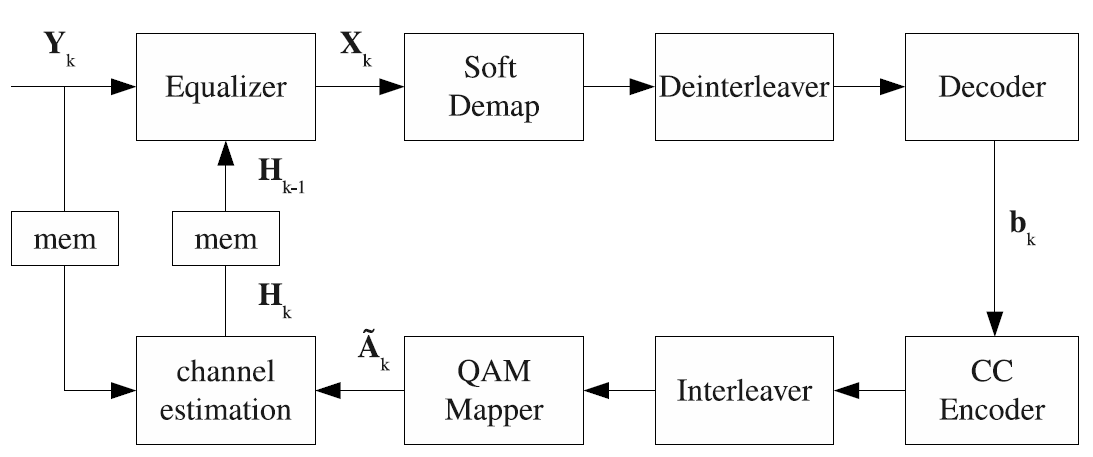 Fig. Block diagram of DACE, taken from [2]
Slide 12
Ioannis Sarris, u-blox
July 2019
Midamble Channel Estimation (MCE)
802.11p
STF
LTF
SIG
DATA
DATA
DATA
DATA
DATA
DATA
DATA
DATA
DATA
DATA
Midamble format (e.g. M=4)
DATA
MID
DATA
DATA
MID
STF
LTF
SIG
DATA
DATA
DATA
DATA
DATA
M=4
M=4
Slide 13
Ioannis Sarris, u-blox